WARM UP
ANNOUNCEMENTS-Pick up your assigned calculator-Take your HW Packet out to stamp.
Homework Questions
#5 Radical Expressions & Equations
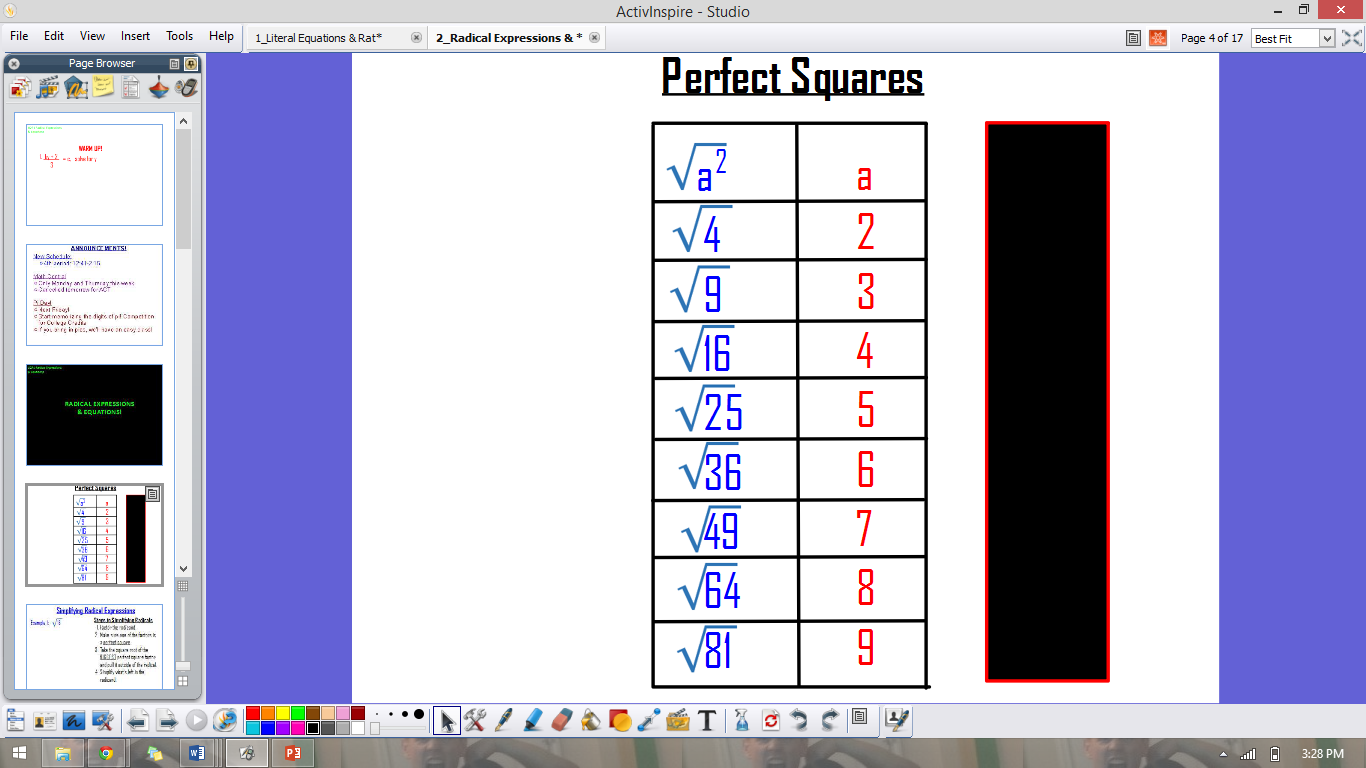 Steps to Simplifying Radicals
Factor the radicand.
Make sure one of the factors is a perfect square.
Take the square root of the BIGGEST perfect square factor and pull it outside of the radical.
Simplify what's left in the radicand.
Practice Problems
BRAIN BREAK
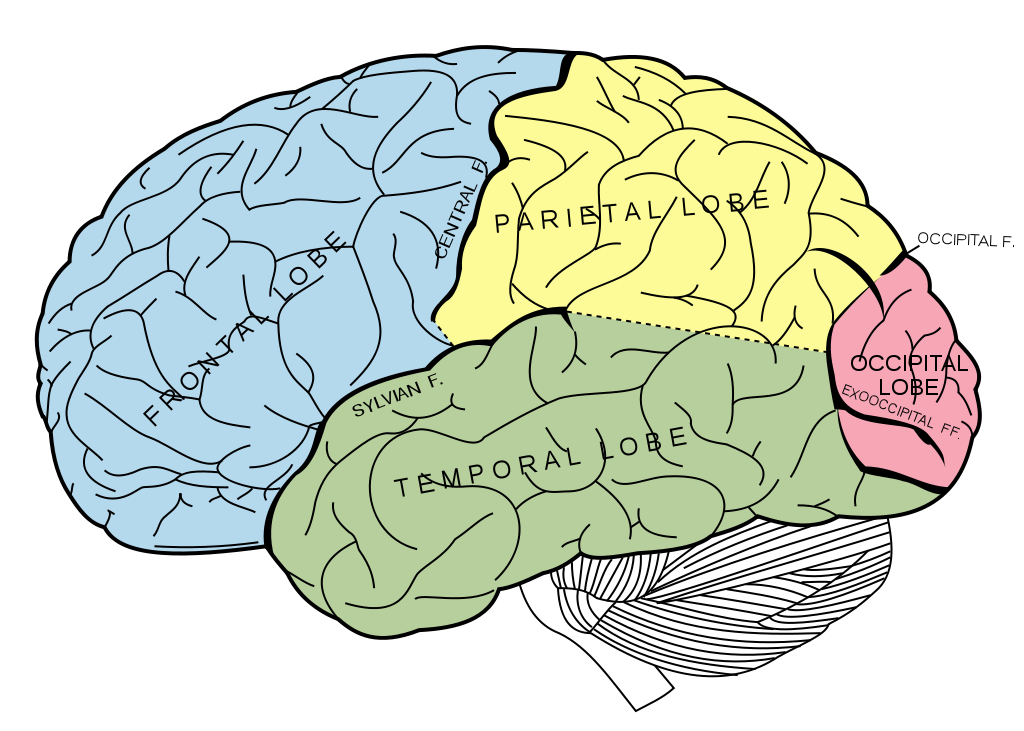 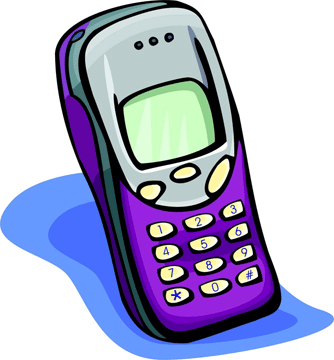 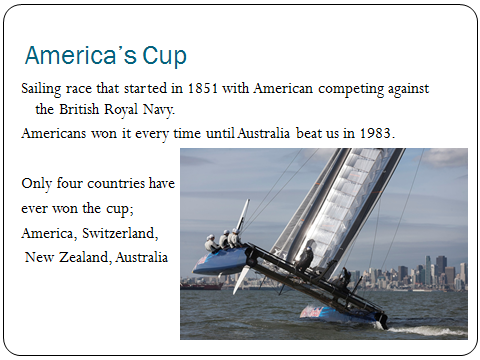 https://www.youtube.com/watch?v=ukY6pQk3d2k    Until 1:45
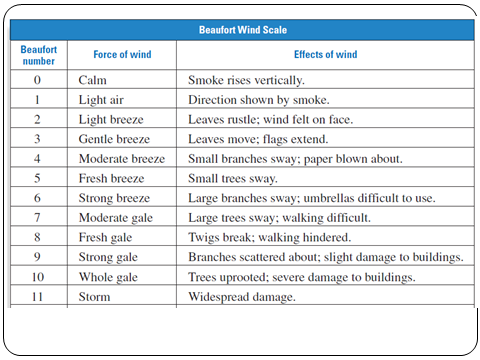 2	                  2
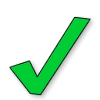 So who won America’s Cup last year?(36:50)
https://www.youtube.com/watch?v=JLX1XPCQodk
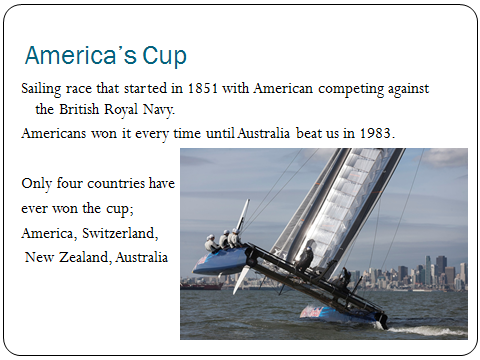 Solving Radical Equations is just like finding the wind speed for the sailboats! There you solved for speed “s” and here you’ll want to solve for the variable still.
Principle for Solving Radical Equations
To Solve a Radical Equation Containing One Square Root
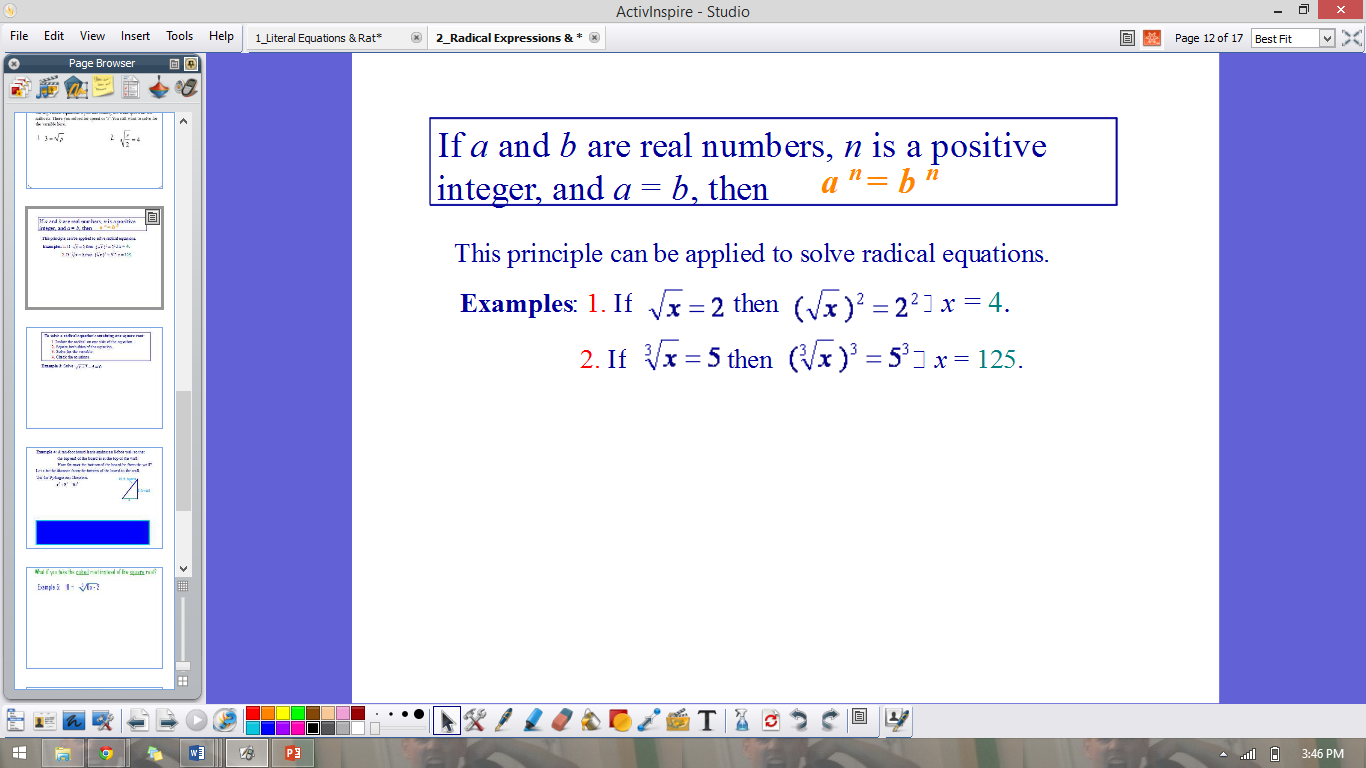 Isolate the radical on one side of the equation.
Square both sides of the equation.
Solve for the variable.
Check the solutions.
Example Problems
(   )3	 (	           )3
1000 = 6x – 2
     +2	   +2
1002 = 6x
   6	     6
  167 = x
2             2
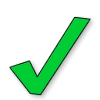 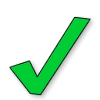 BRAIN BREAK
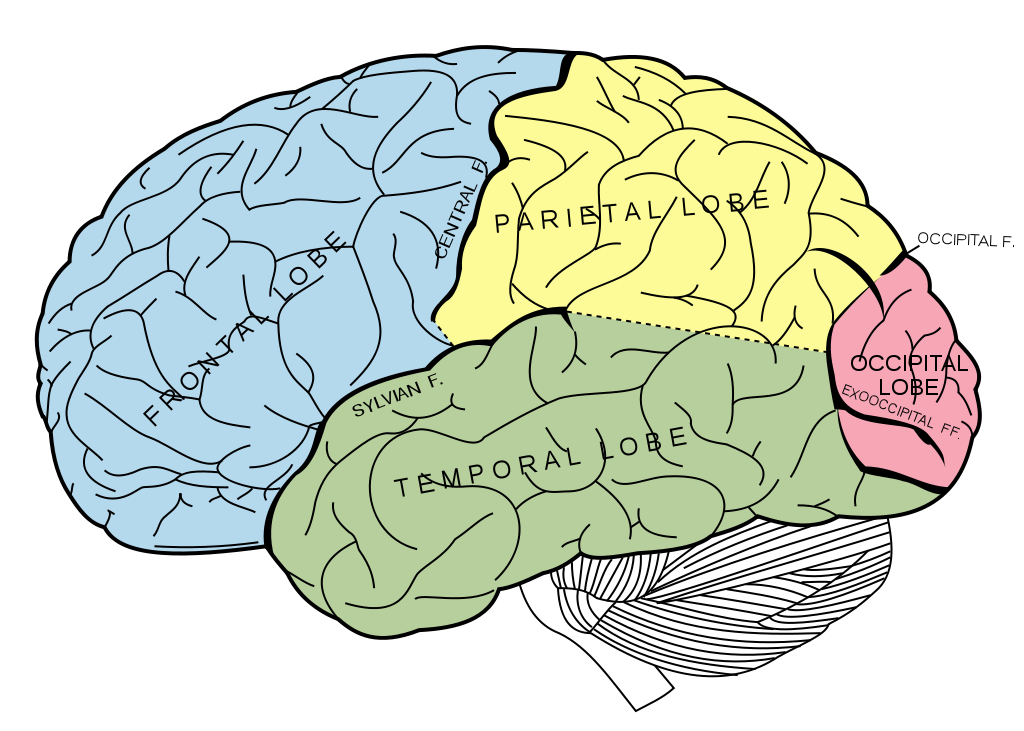 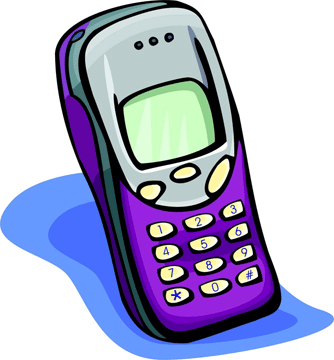 Team Practice – Color Match Up#5 in HW Packet
Solve the radical equations on the left and match them to their solutions on the right.
When you find a match, color those boxes in using the same color. 
You should use 10 different colors.
Example Problems
3. A ten-foot board leans against an 8-foot wall so that the top end of the board is at the top of the wall. How far must the bottom of the board be from the wall? Let x be the distance from the bottom of the board to the wall. Use the Pythagorean Theorem.
a2 + b2 = c2
x2 + 82 = 102
x2 + 64 = 100
       -64     -64
       x2 =  36
          x = 6 ft.
Check:
(6)2 + 82 = 102
36 + 64 = 100
100 = 100
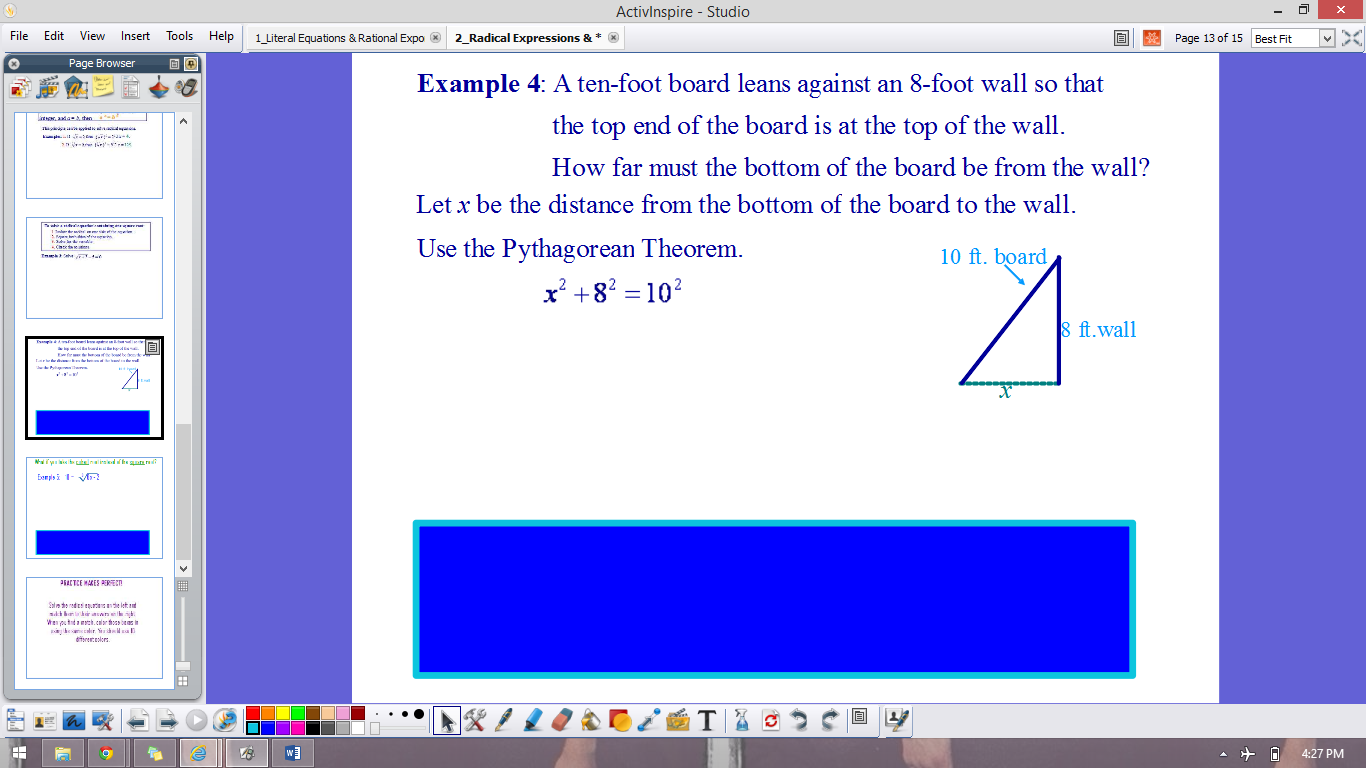 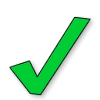 Homework
#5 Radical Equations (all 10) – whatever you did not finish
Exit Ticket